Discrete Structures
Lecture 8
Previous Lectures Summary
Predicates
Set Notation
Universal and Existential Statement
Translating between formal and informal language
Universal conditional Statements
Equivalence Form
Implicit Qualification
Negations
Predicates and Quantified statements II
Today's Lecture
Statements containing  “∀ ” and “∃”
Nested Quantifiers
Relations
Universal  Instantiation statement
Universal Modus Ponens 
Universal Modus Tollens
Quantified form of Converse and Inverse error
Multiple Quantified Statements Informally
∀ positive numbers x, ∃ a positive number y such that y < x
∃ a positive number x such that ∀ positive numbers y , y < x

Sol: a. Given any positive number, there is another positive number that is smaller than the given number

b. There is a positive number with the property that all positive numbers are smaller than this number.
Multiple Quantified Statements formally
Every body loves some body
Some body loves every body
Any even integers equals twice some other integer
There is a program that gives the correct answer to every question that is posed to it.
Sol: a. ∀  people x, ∃  a person y such that x loves y.
b.   ∃  a person x such that ∀  people y , x loves y.
c.   ∀  even integers m, ∃ integers n, n = 2m.
d.  ∃ a program P such that ∀ questions it gives correct answer.
Negations of Multiple Statements
The negation of
∀ x, ∃ y such that P(x ,y)
  is logically equivalent to 
∃ x such that ∀ y, ~P(x, y).

A similar sequence of reasoning can be used to derive the following:

The negation of
∃ x such that ∀ y, Q(x, y).
is logically equivalent to
∀ x, ∃ y such that ~Q(x ,y).
Examples
∀ integers n, ∃ an integer k such that n = 2k.
∃ a person x such that ∀ people y, x loves y.  

Sol: a. ∃ an integer n such that ∀  integers k, 
Or we can say 
“ there is a some integer that is not even”
b. ∀  people x, ∃  a person y such that x does not love y. 
Or we can say
“ Nobody Loves everybody”
Nested Quantifiers
Two quantifiers are nested if one is within the scope of the other, such as ∀ x ∃ y such that (x + y = 0). 
Note that everything within the scope of a quantifier can be thought of as a propositional function. 
For example, ∀ x ∃ y such that (x + y = 0), is the same thing as ∀  x, Q(x), where Q(x) is ∃ y P(x, y), where  P(x, y) is x + y = 0. Nested quantifiers commonly occur in mathematics and computer science.
To understand these statements involving many quantifiers, we need to unravel what the quantifiers and predicates that appear mean.
Example
Translate into English the statement 
 ∀ x ∀ y {(x > 0) ∧ (y < 0) →  (x·y < 0)},
where the domain for both variables consists of all real numbers. 
Solution: This statement says that for every real number x and for every real number y, if x > 0 and y < 0, then x·y < 0. That is, this statement says that for real numbers x and y. This can be stated more succinctly as
"The product of a positive real number and a negative real number is always a negative real number”.
Cont….
Write the following statements in English, using the predicate S(x, y): “x shops in y”, where x represents people and y represents stores:
(a) ∀ y S(john, y).
(b) ∃ x∀ y S(x, y). 

Sol: (a) The predicate states that if y is a store, then john shops there. i.e., 						“john shops in every store.”
(b) The predicate states that there is a person x with the property that x shops in every store y. That is,
“There is a person who shops in every store.”
Table for the Quantification of two variables
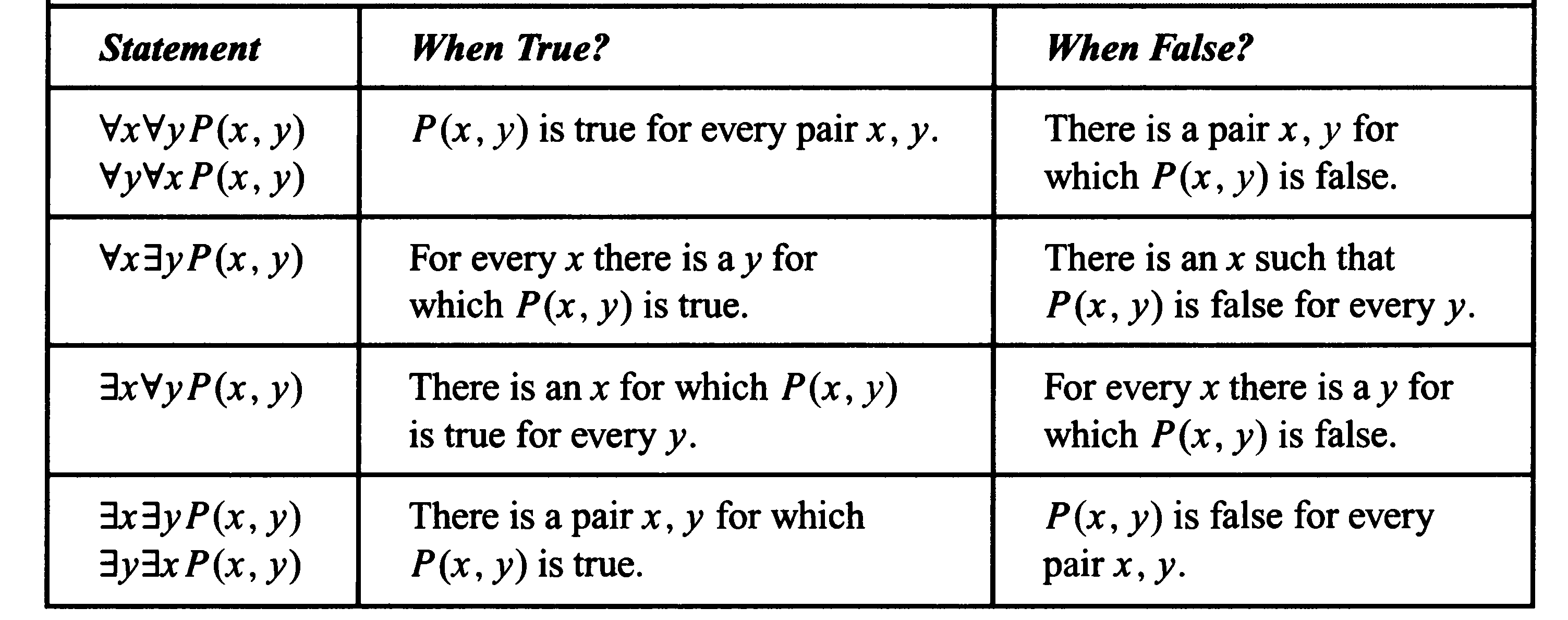 Example
Write the following statement in English, using the predicates
C(x):     “x is a Computer Science major”
T (x, y): “x is taking y”
where x represents students and y represents courses:
∀y ∃x (~C(x) ∧ T (x, y)).
Solution:
The statement ∀y ∃x (~C(x) ∧ T (x, y)) says that for every course y there is a student x such that x is not a
Computer Science major and x is taking y. That is,      “In every course there is a student who is not a Computer Science major.”
Relations among ∀ ∃,∧, and ∨
If Q(x) is a predicate and the domain D of x is the set
                    then the statements  




are logically equivalent.

Example

Let Q(x) be “ x ˄ x = x” and suppose D ={ 0,1} the ∀ x belongs to D, Q(x), can be written as ∀ binary digits x, x˄x=x. This is equivalent to  0˄0=0 and 1˄1=1.
Example
If Q(x) is a predicate and the domain D of x is the set
                    then the statements




are logically equivalent.

Example

Let Q(x) be “ x ˅ x = x” and suppose D ={ 0,1} the x belongs to D, Q(x), can be written as ∀ binary digits x, x ˅ x = x.
This is equivalent to  0 ˅ 0 = 0 and 1 ˅ 1=1.
Rule of Instantiation
The rule says:

“if some property is true of everything in a domain, then it is true of any particular thing in the domain”

Example
All human beings are mortal,
Socrates is human being,
Socrates is mortal.
Cont….
Suppose you are doing a problem that requires you to simplify               where r is a particular real number and k is a particular integer. For basic algebra we know that

1.
2.

So we proceed as fallows

                                                            (by 1).
                                                            (by 2).

Both argument 1 and 2 are examples of universal instantiation.
Universal Modus Ponens
The rule of universal instantiation can be combined with modus ponens to obtain the rule of  universal Modus Ponens. 

Formal Version			Informal Version
∀ x, P(x) → Q(x),                      If x makes P(x) true, 
P(a), (for a particular a)               then x makes Q(x) true,
Q(a).                                         a makes P(x) true,
                                          a makes Q(x) true.
Example
If a number is even, then its square is even.
K is a particular number that is even.
square of k is even.

Solutions:  Let E(x) = x is even, S(x) = square of x is even. Let k stand for a particular number that is even. Then the argument is of the form

∀  x,     E(x) → S(x)
E(k), for particular k.
		       S(k).

This form of argument is valid by universal modus ponens.
Universal Modus Tollens
The rule of universal instantiation can be combined with modus ponens to obtain the rule of  universal Modus Ponens. 


Formal Version			Informal Version
∀ x, P(x) → Q(x).                 If x makes P(x) true, 
~Q(a) for a particular a.          then x makes Q(x) true. 
~P(a)                                    a does not makes Q(x) true.
                                       a does not makes P(x) true
Example
All human beings are mortal,
          Zeus is human being,
          Zeus is mortal.
Sol: Let H(x) = “ x is human”, M(x) = “ x is mortal”, and let Z stands for Zeus. The argument becomes
               ∀ x , if H(x) then M(x)
               ~M(Z)
               ~H(z).
This is valid by universal modus Tollens.
Converse Error (Quantified Form)
The following argument form is invalid


Formal Version		  Informal Version
∀ x, if P(x) then Q(x),            If x makes P(x) true 
Q(a), for a particular a,             then x makes Q(x)true, 
P(a).                                      a makes Q(x) true,
                                       a makes P(x) true.
Example
All healthy people eat an apple a day
     Alan eats an apple a day
     Alan is a healthy person

Sol: Let M(x) = “ x is healthy people”, H(x) = “ x eat apple a day”, and let A stands for Alan. The argument becomes
                      ∀ x, if M(x) then H(x)
                      H(A)
                      M(z).
Inverse Error (Quantified Form)
The following form argument form is invalid:


Formal Version			Informal Version
∀ x, if P(x) then Q(x).                If x makes P(x) true, 
~P(a), for a particular a,                  then x makes Q(x)true. 
~Q(a)                                         a does not makes P(x) true.
                                                  a does not makes Q(x) true
Example
All healthy people eat an apple a day,
     Smith is not a healthy person,
     Smith does not eat apple a day.
Sol: Let H(x) = “ x is healthy people”, M(x) = “ x eat apple a day”, and let S stands for Smith. The argument becomes
                              ∀ x , if H(x) then M(x),
                              ~H(S),
                              ~M(S).
Lecture Summary
Statements containing  “∀ ” and “∃”
Nested Quantifiers
Relations
Universal  Instantiation statement
Universal Modus Ponens 
Universal Modus Tollens
Quantified form of Converse and Inverse error